Using LST to better understand land- atmosphere interactions and improve predictions
Christopher M. Taylor

Bethan Harris, Cornelia Klein, Jawairia Ahmad, Sonja Folwell
1
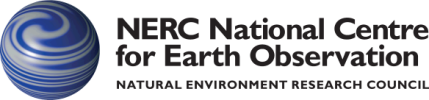 Long-time users of LST data…
LST allows us to use observations to characterise:
Surface energy balance changes with soil moisture (e.g. Gallego-Elvira et al, GRL 2016, 2019)
Atmospheric boundary layer responses to soil moisture (e.g. Taylor et al, GRL 2007)
Impact of soil moisture on deep convection (e.g. Taylor et al, Nat Geo 2011)
Five examples of current work using LST
2
1. LST mapping of E African wetland responses to climate variability
Response of wetland methane emissions to Indian Ocean Dipole (Folwell et al, in review)
Lag 1 autocorrelation in monthly LST
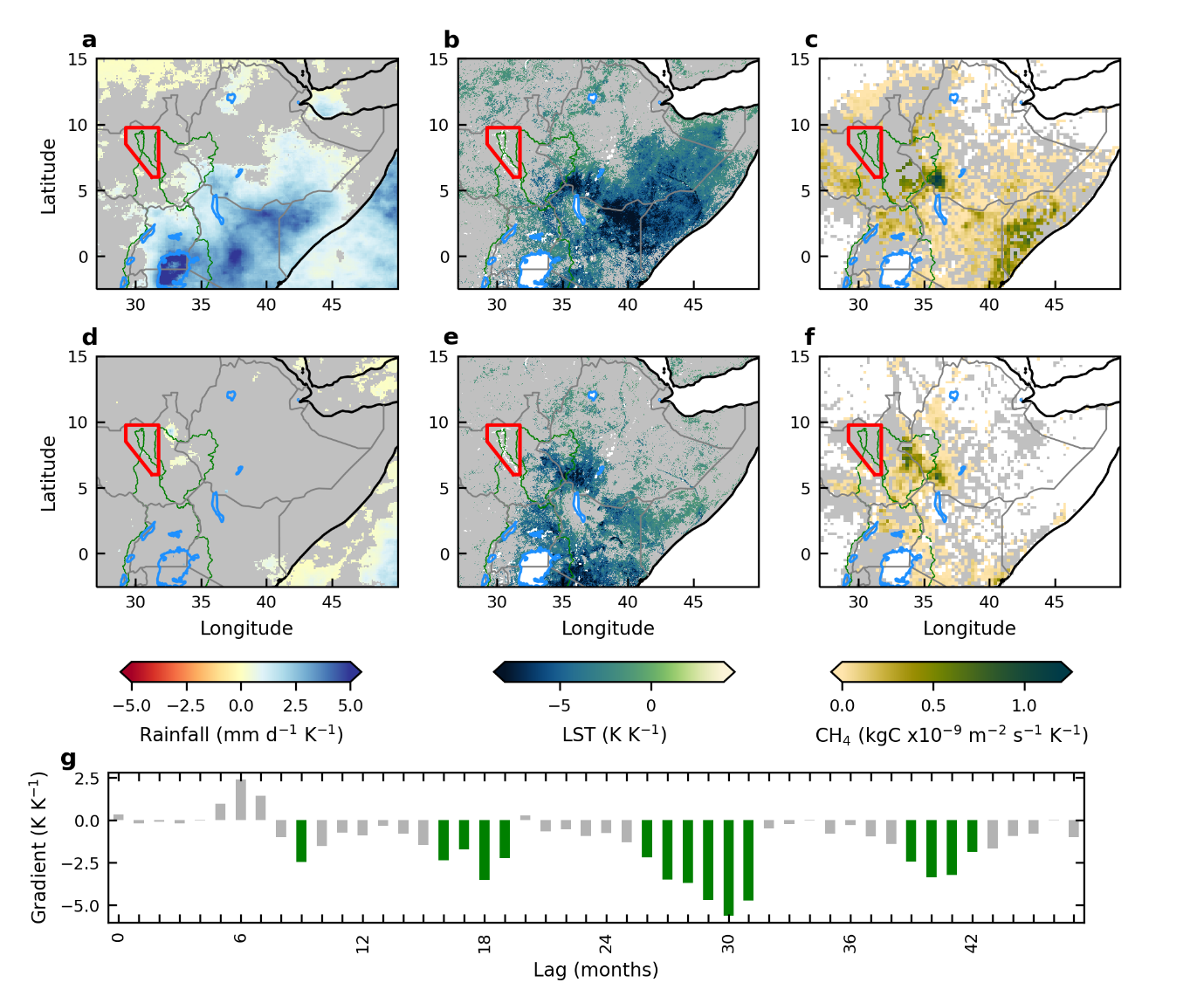 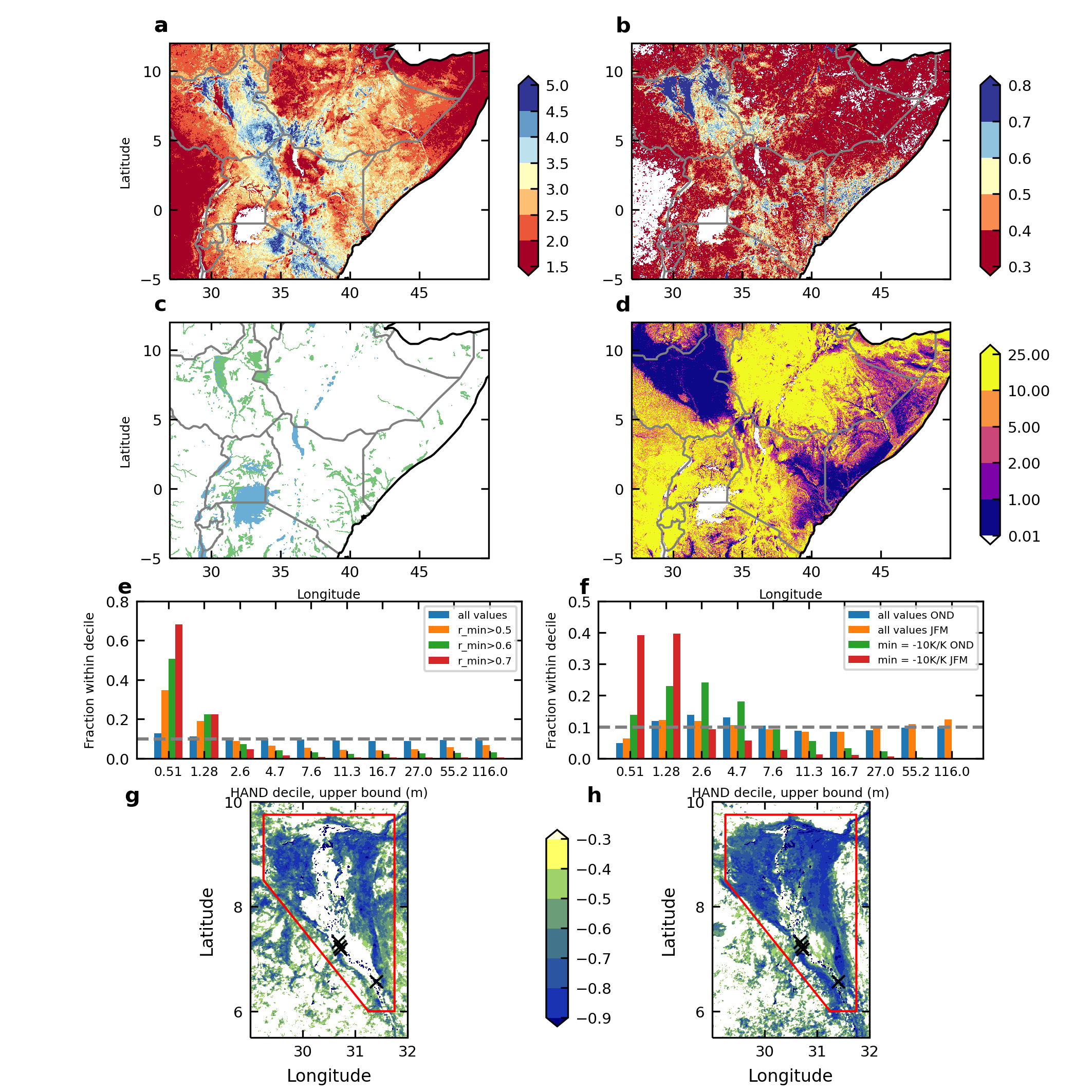 OND
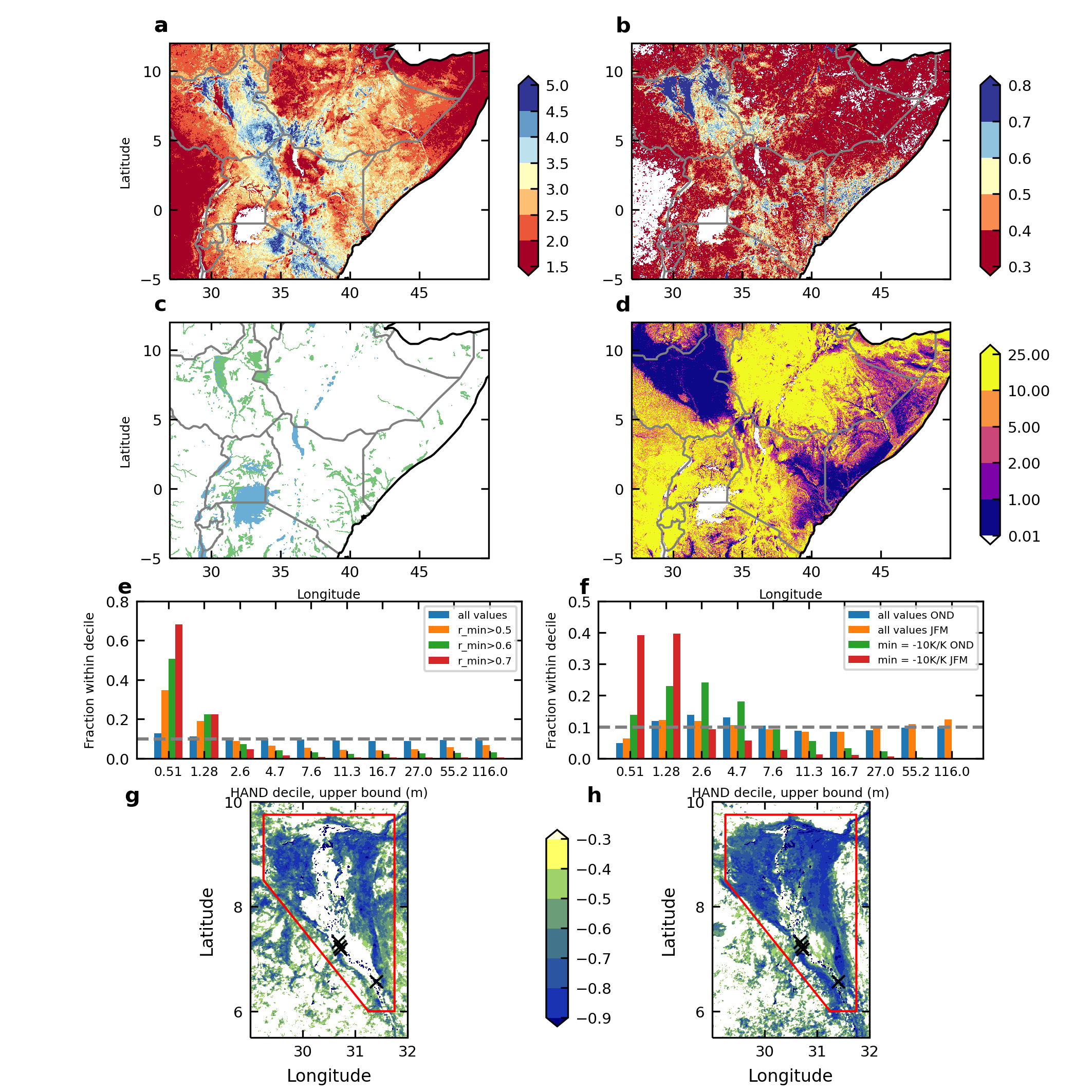 JFM
Global land water database
Sudd LST lags
3
MODIS Aqua data 2002-2024
2. Identifying flash drought events
Droughts developing on subseasonal-to-seasonal (S2S) timescale = 2 weeks to 2 months
Use ESA CCI Soil Moisture combined active/passive microwave product (v08.1)
Identify rapid transitions from normal/wet conditions to dry
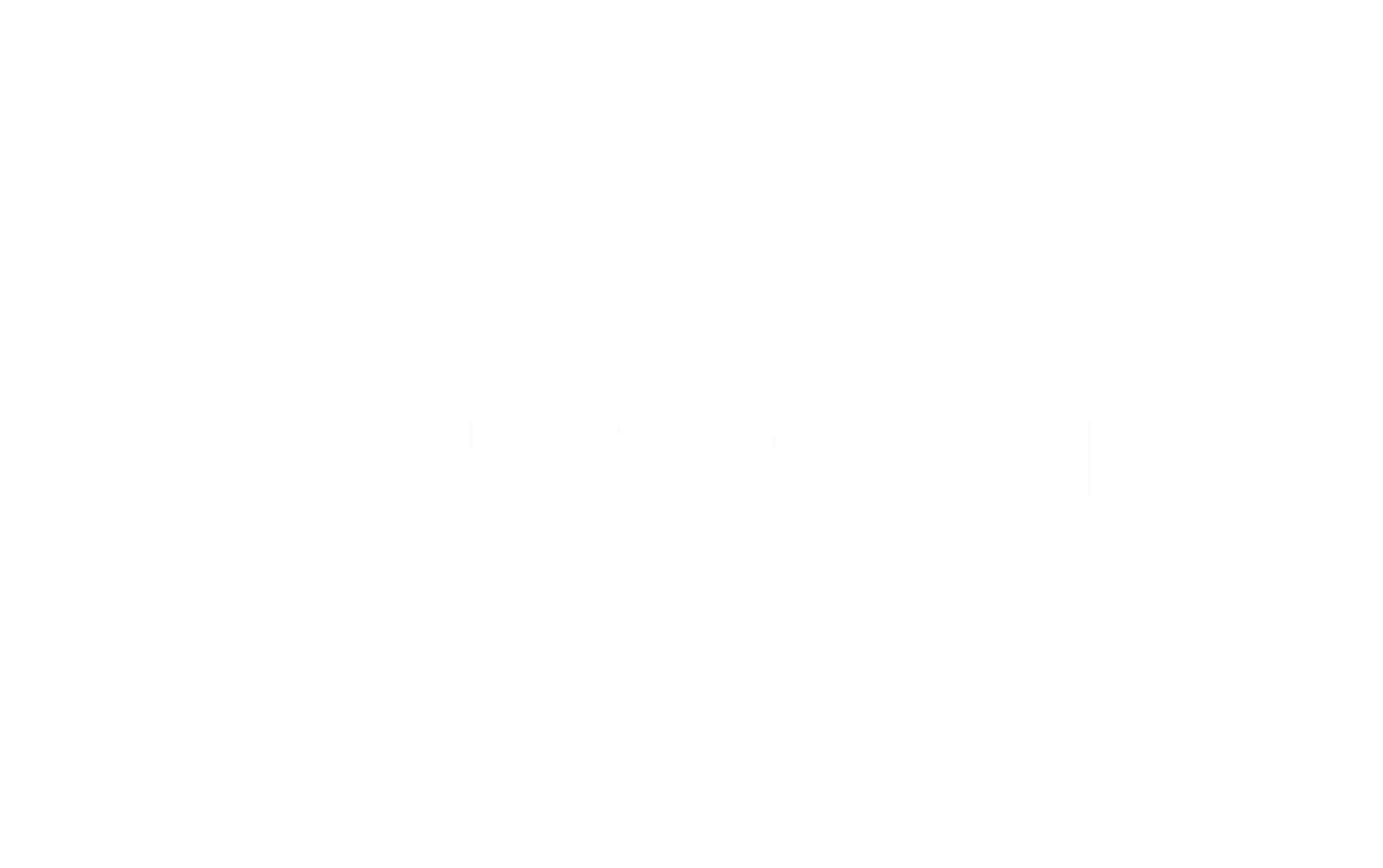 4
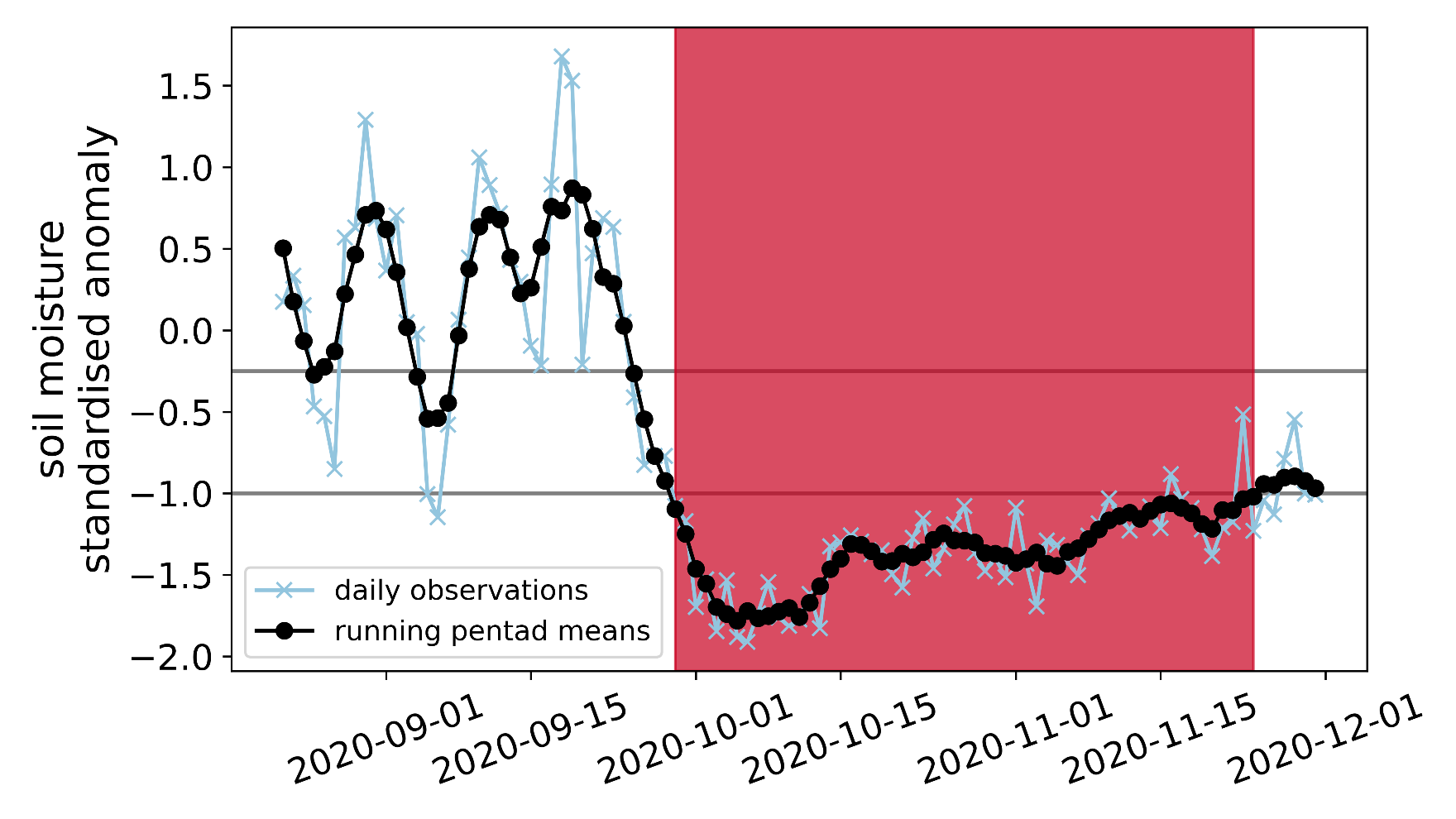 Harris et al, in prep
flash drought 
event
flash drought onset
[Speaker Notes: Advantages: great temporal resolution for S2S timescale; good global coverage of obs. Note it’s surface SM only]
2. Identifying flash drought events
Droughts developing on subseasonal-to-seasonal (S2S) timescale = 2 weeks to 2 months
Use ESA CCI Soil Moisture combined active/passive microwave product (v08.1)
Identify rapid transitions from normal/wet conditions to dry
5
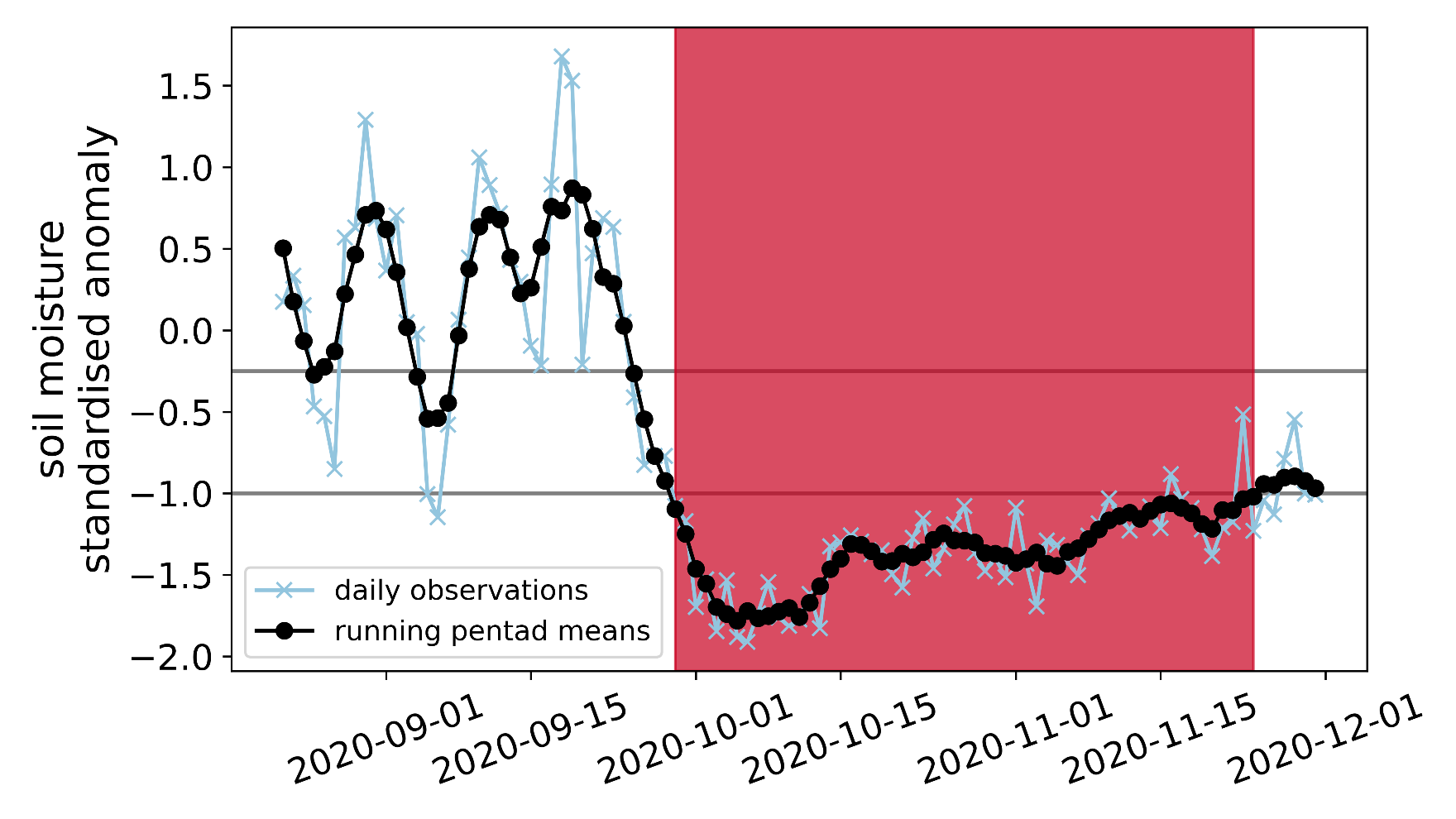 Harris et al, in prep
flash drought 
event
flash drought onset
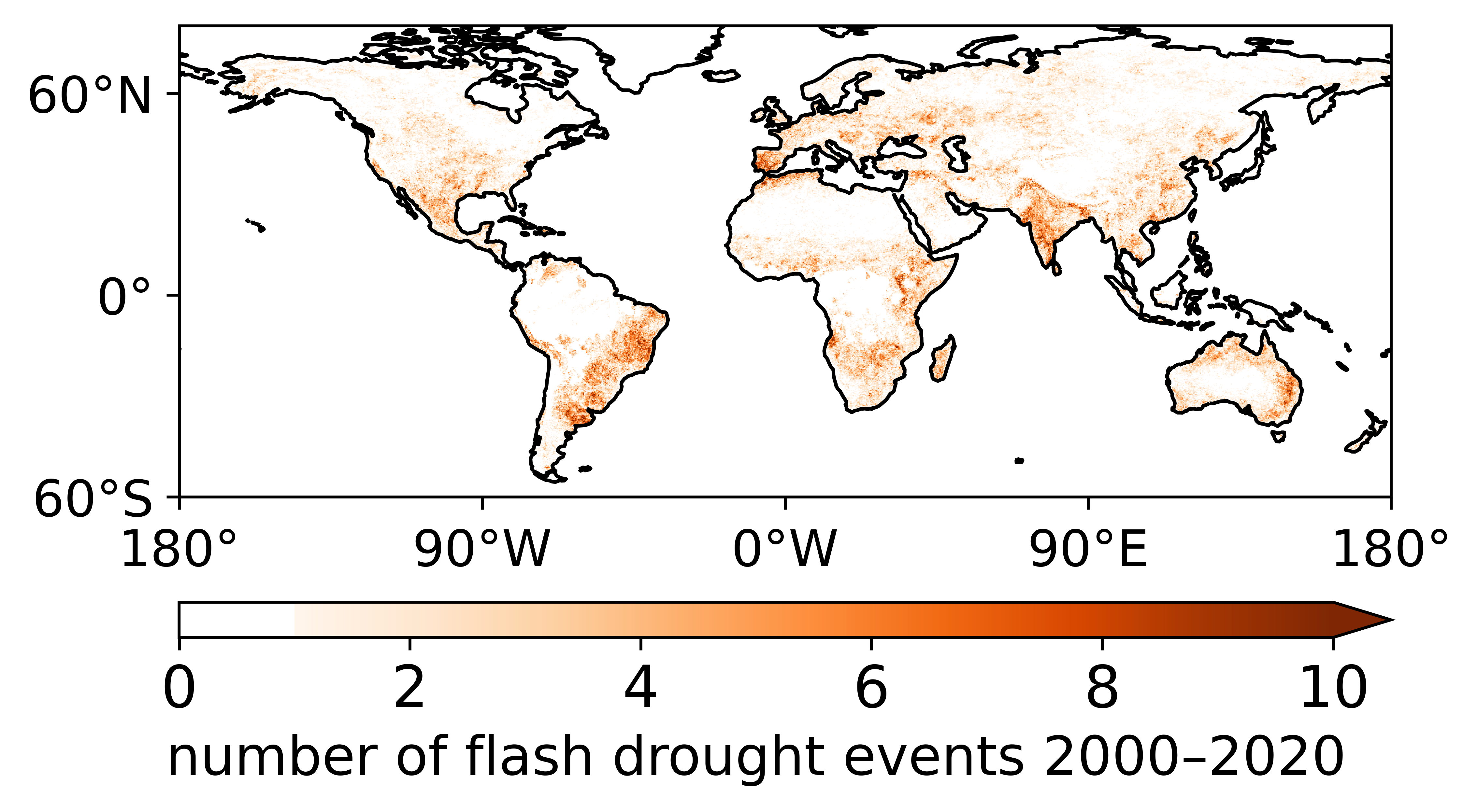 total = 236359
[Speaker Notes: Advantages: great temporal resolution for S2S timescale; good global coverage of obs. Note it’s surface SM only]
Surface energy budget
Composite around event onset dates
Use LST-T2m as a proxy for sensible heat flux(Folwell et al., 2016; Gallego-Elvira et al., 2016)
Test ESA CCI MODIS Aqua and microwave (SSMI) LST products, with ERA5 T2m
Compare with:
Net radiation at surface (CERES)
Latent heat flux from GLEAM evaporation
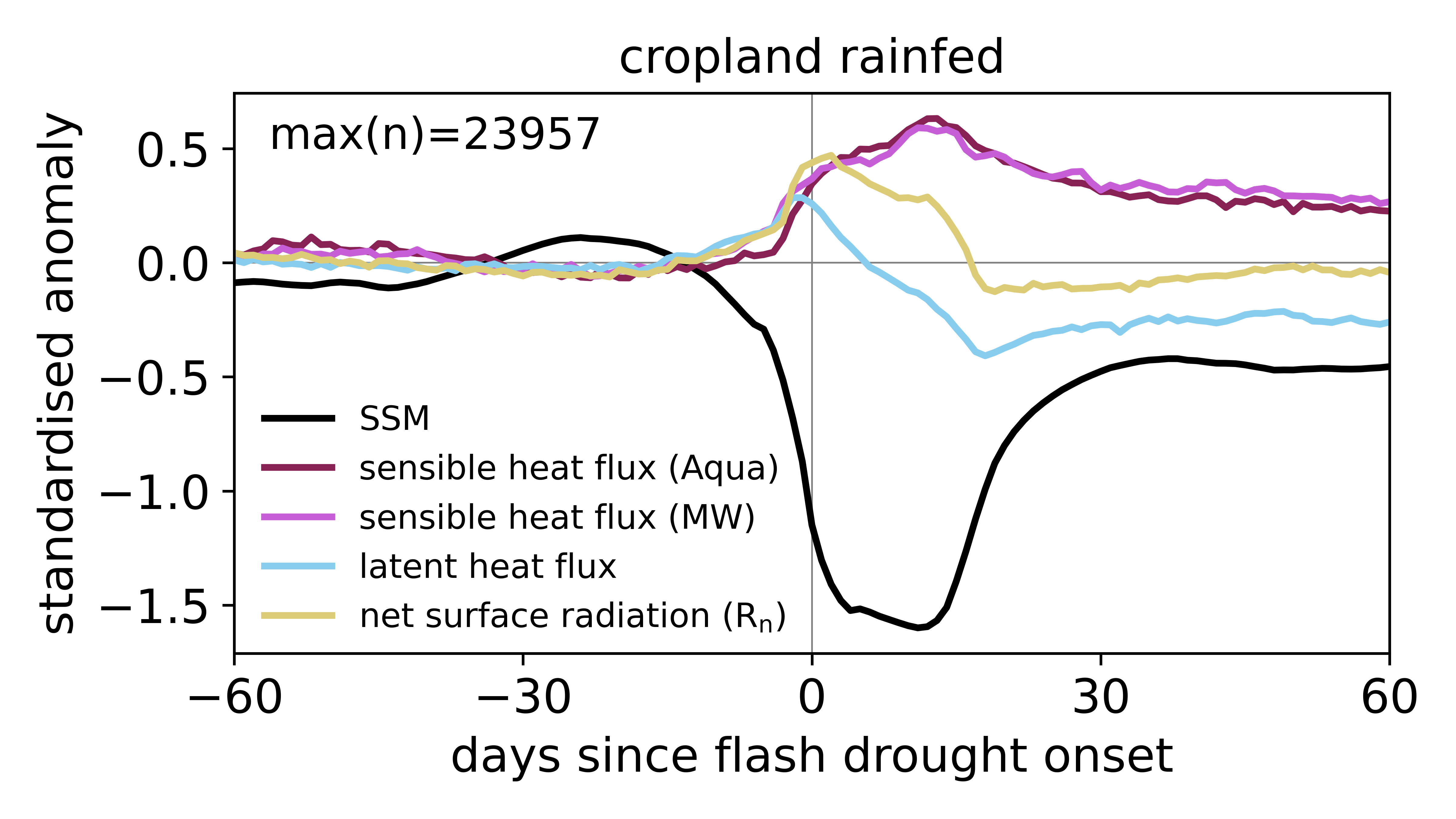 Harris et al, in prep
[Speaker Notes: Example plot is from rainfed cropland CCI land cover class, for growing season only]
Surface energy budget
Rn ≈ SHF + LHF (+ ground heat flux)
Get a consistent picture of surface energy budget across products
Initial increase in latent heat flux prior to onset
Accelerates loss of soil moisture until water limitation reached
Similar results between LST products
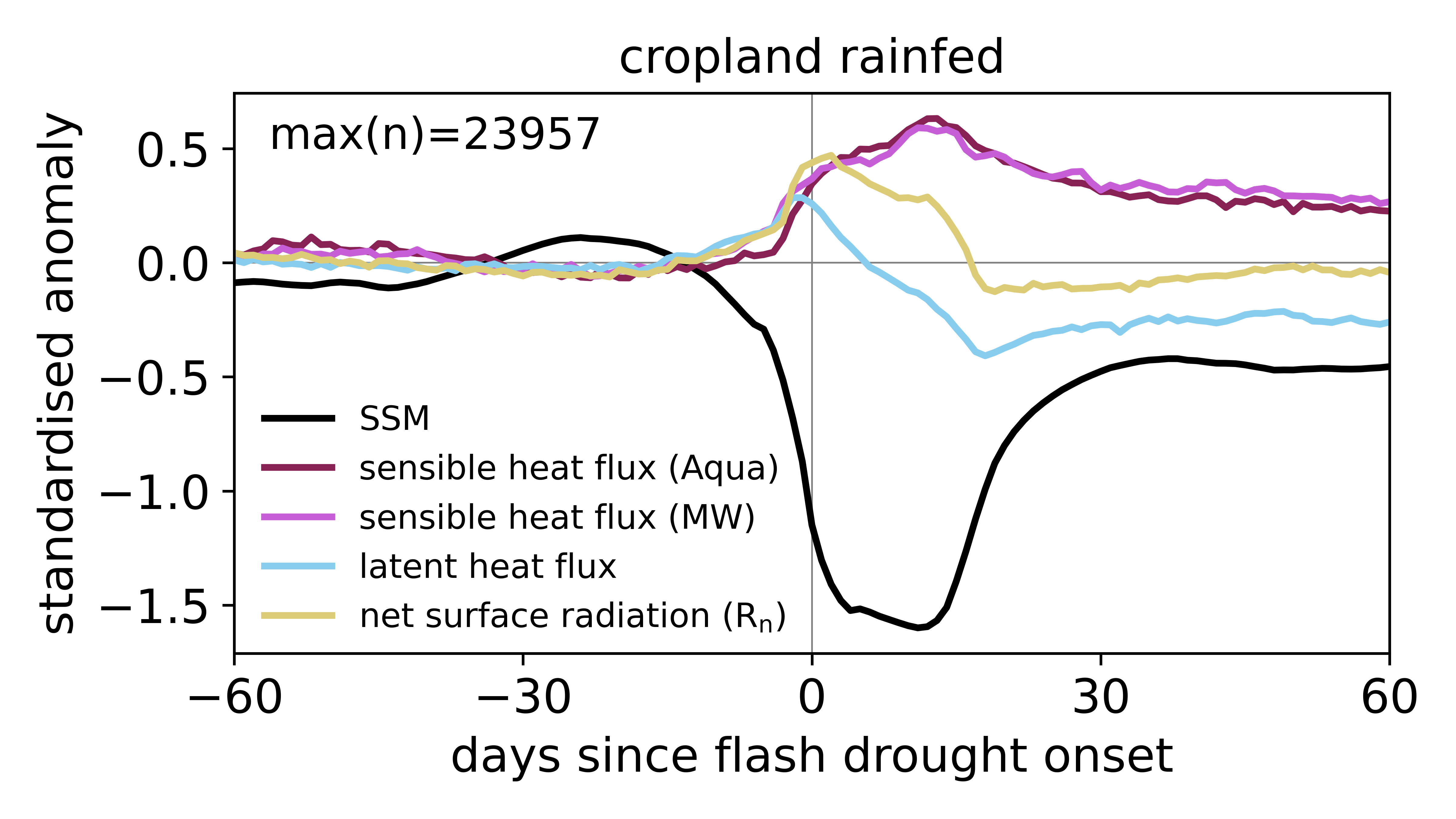 Harris et al, in prep
[Speaker Notes: Note you can’t add up the standardised anomalies]
3. Persistence of land memory in Sahel
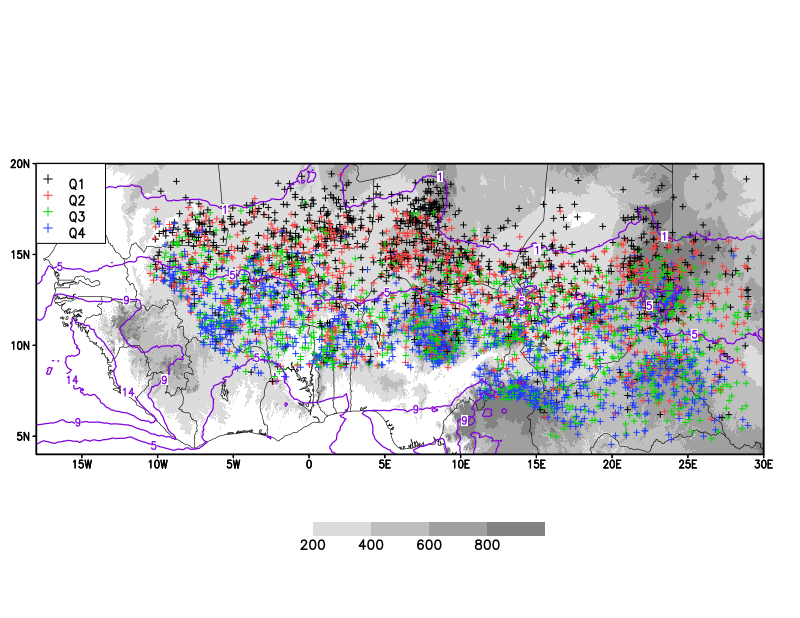 Storm rainfall [shading; mm]
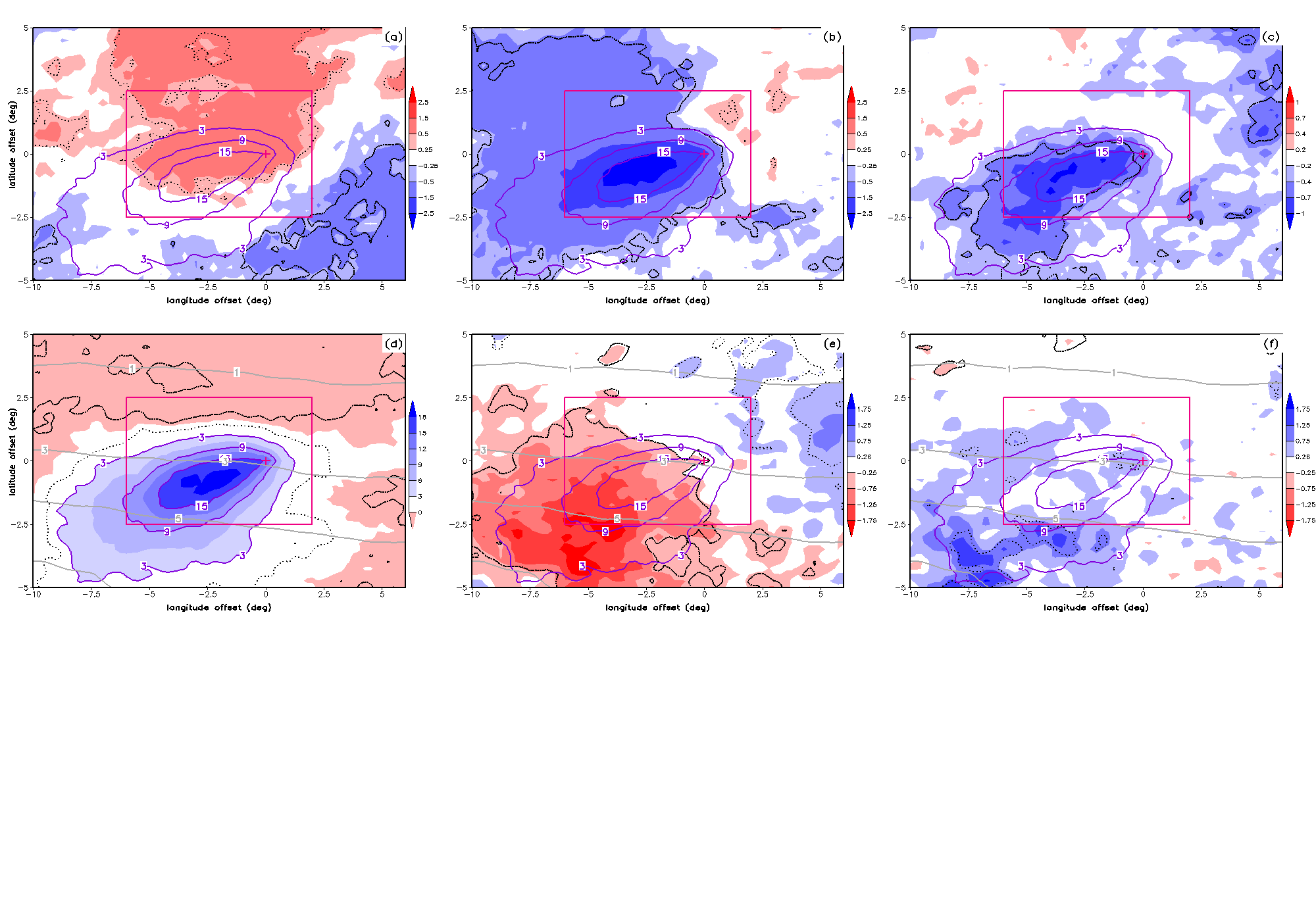 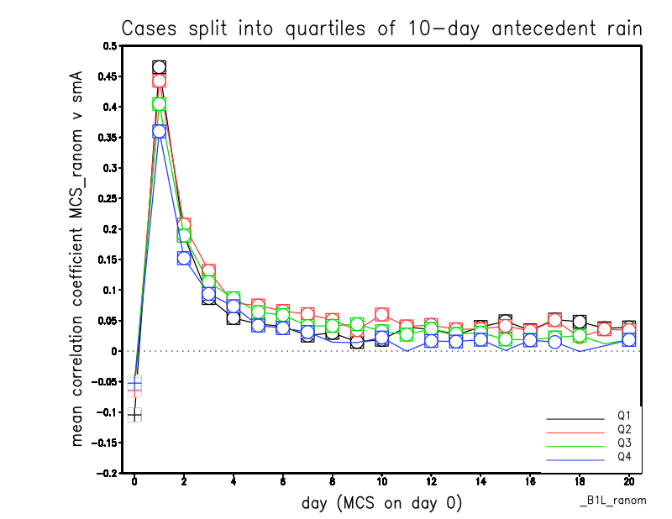 Soil Moisture
Daytime LST anomaly 1-2 days after event [shading; K]
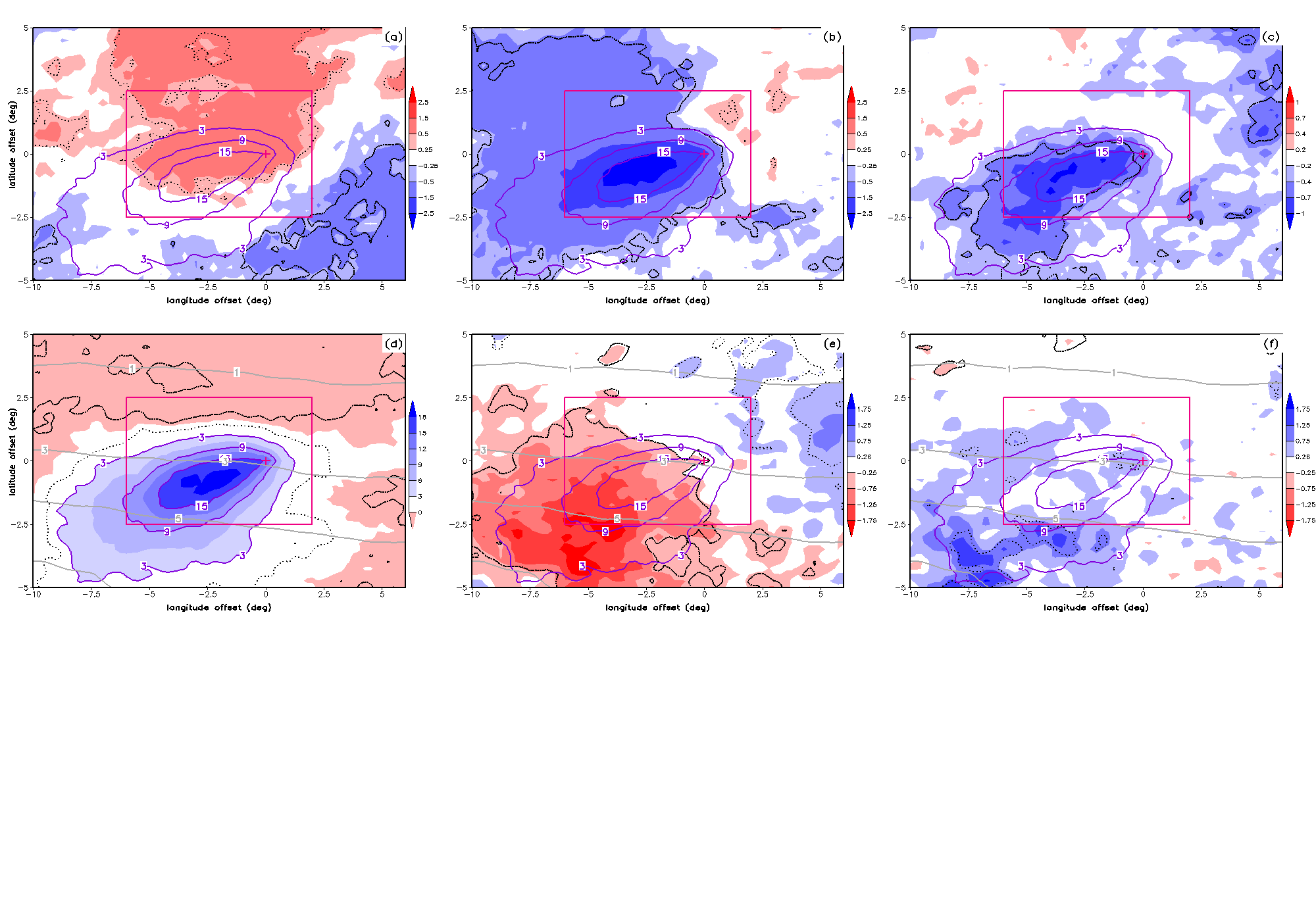 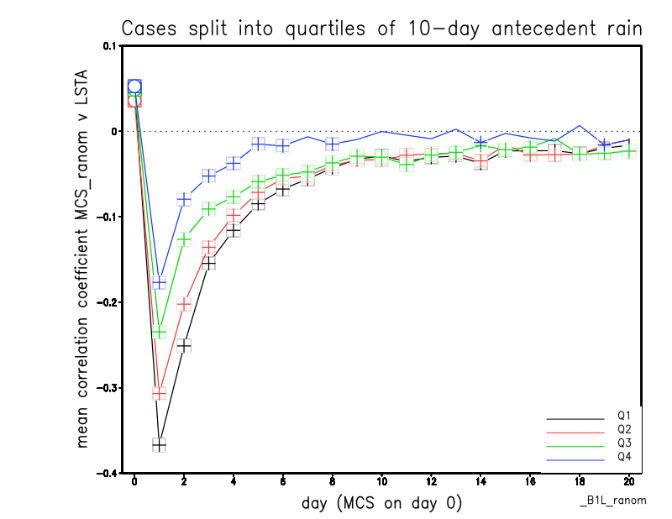 Locations of 5576 afternoon MCS initiations (2004-2020) 
Colours: 10-day antecedent rain quartile. 

SEVIRI LST (LandSAF) 0700-1700LT daytime mean anomalies
LST
Analysis  provides understanding of predictability of rainfall at different lags
8
Lagged spatial correlations with storm rainfall
Spatial composite means
(purple contours: post-event ASCAT SM)
Taylor et al, GRL 2024
4. Soil moisture and convective initiation across Sub-Saharan Africa
Taylor et al, Nat Geo, 2011
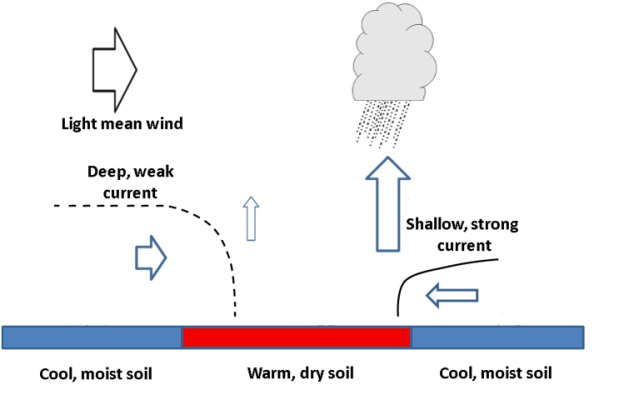 Predicting where deep convection will initiate is a fundamental problem with big impacts across Africa
Soil moisture gradients can favour convective initiation through contrasts in sensible heat flux and mesoscale circulations
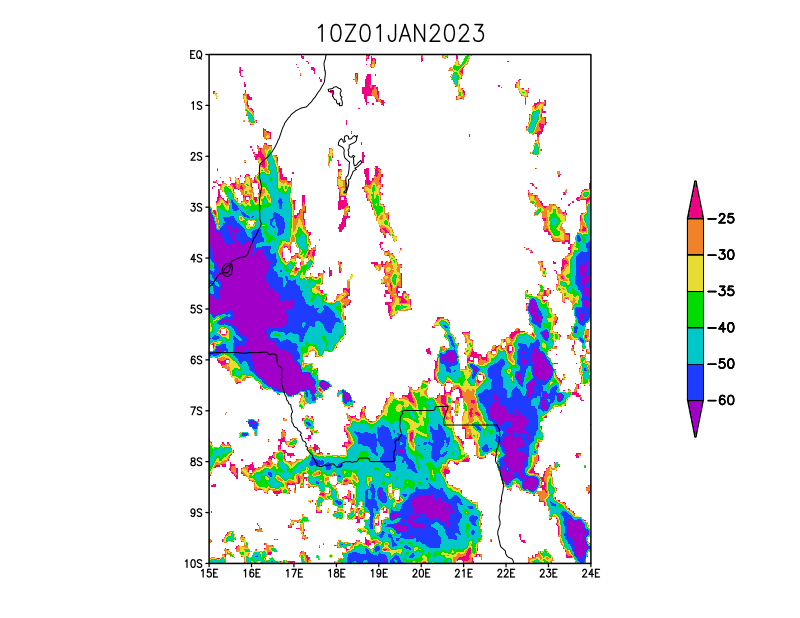 New analysis across Sub-Saharan analysis

15 minute, ~3km cloud-top temperature data from MSG for 2004-2023
LandSAF LST
HSAF ASCAT SM
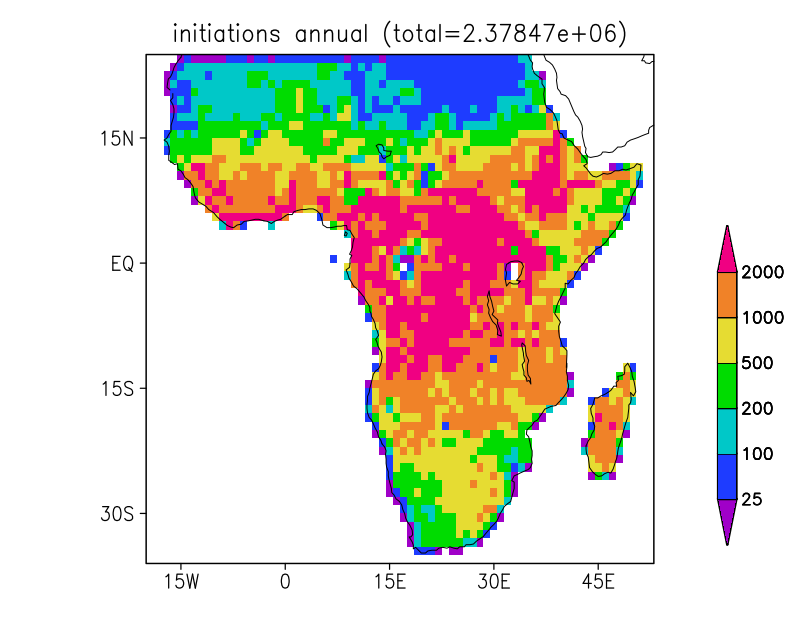 9
Example day over DRC
Hot spot effect in pre-storm LST across Africa
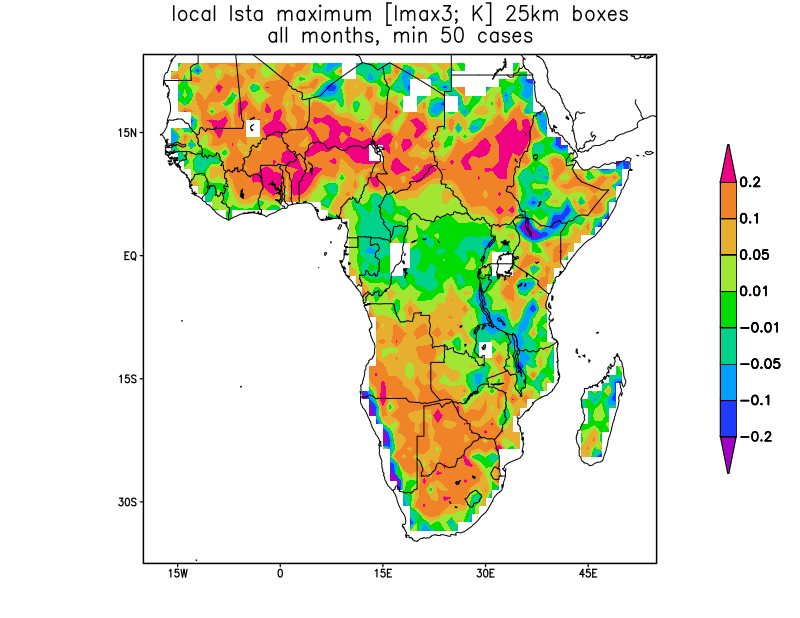 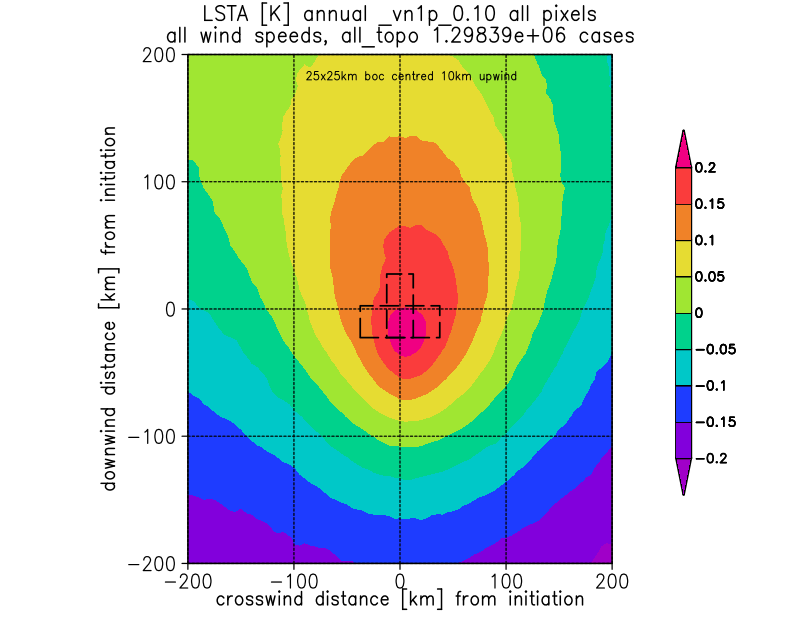 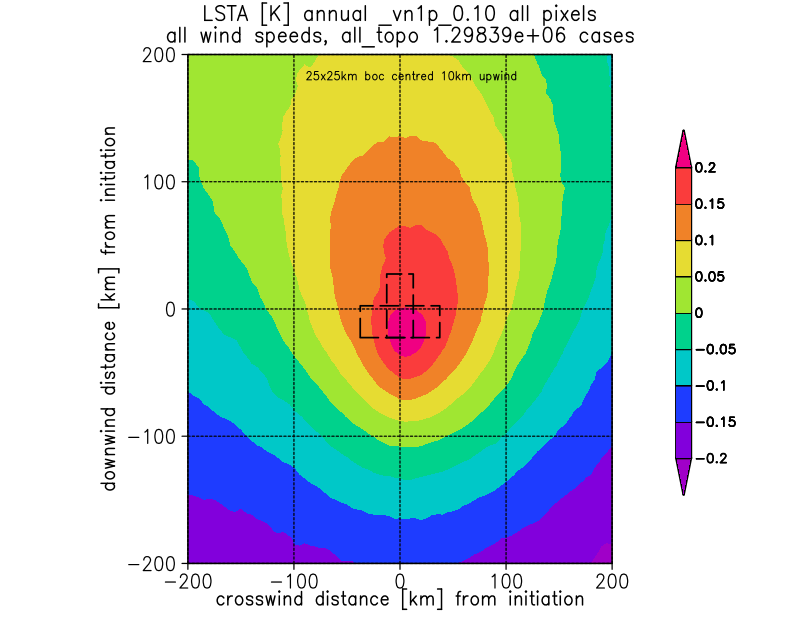 Stronger effect
JFM
AMJ
Shading is mean local LST contrast [C] in every 1 degree box
OND
JAS
Enhanced pre-storm LST gradients across lowland Africa outside of tropical forest.
Strong seasonality - SM signal strongest in drier months
10
Dry spot effect in pre-storm SM across Africa
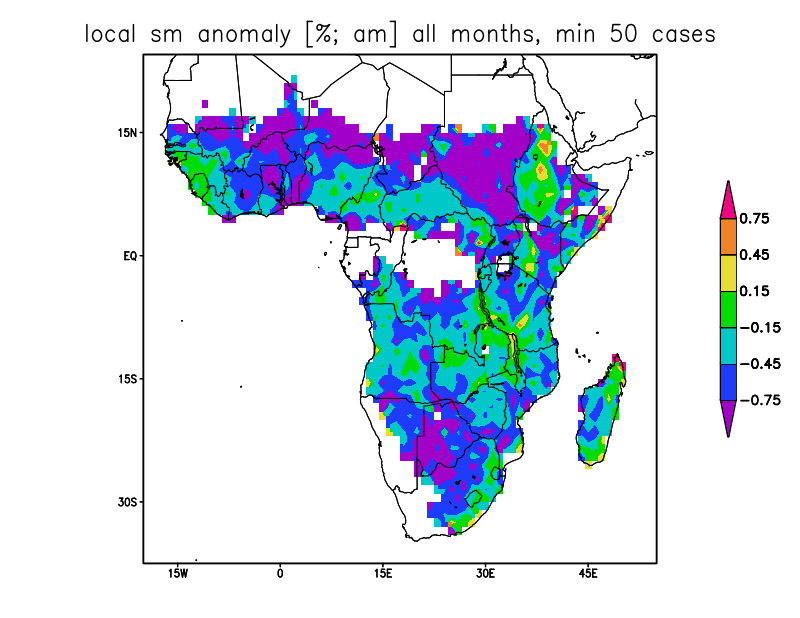 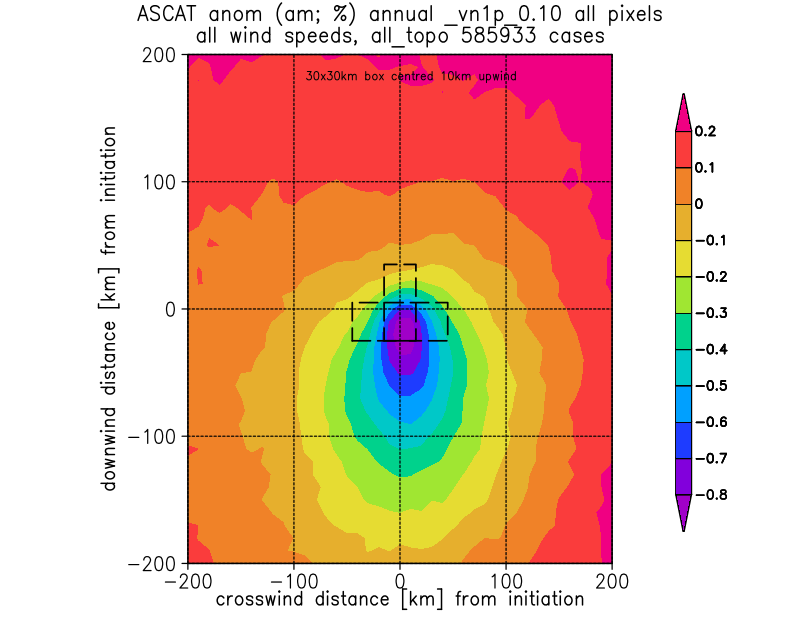 JFM
AMJ
Stronger effect
Shading is mean local SM contrast [%] in every 1 degree box
OND
JAS
Enhanced pre-storm SM gradients across lowland Africa outside of tropical forest.
Strong seasonality - SM signal strongest in drier months
11
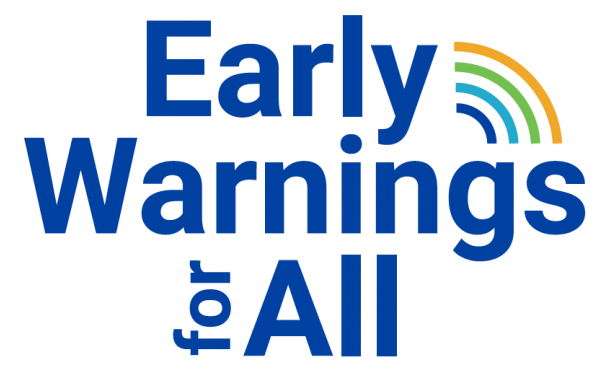 5. Web portal for nowcasting (to 6 hours) convective storms
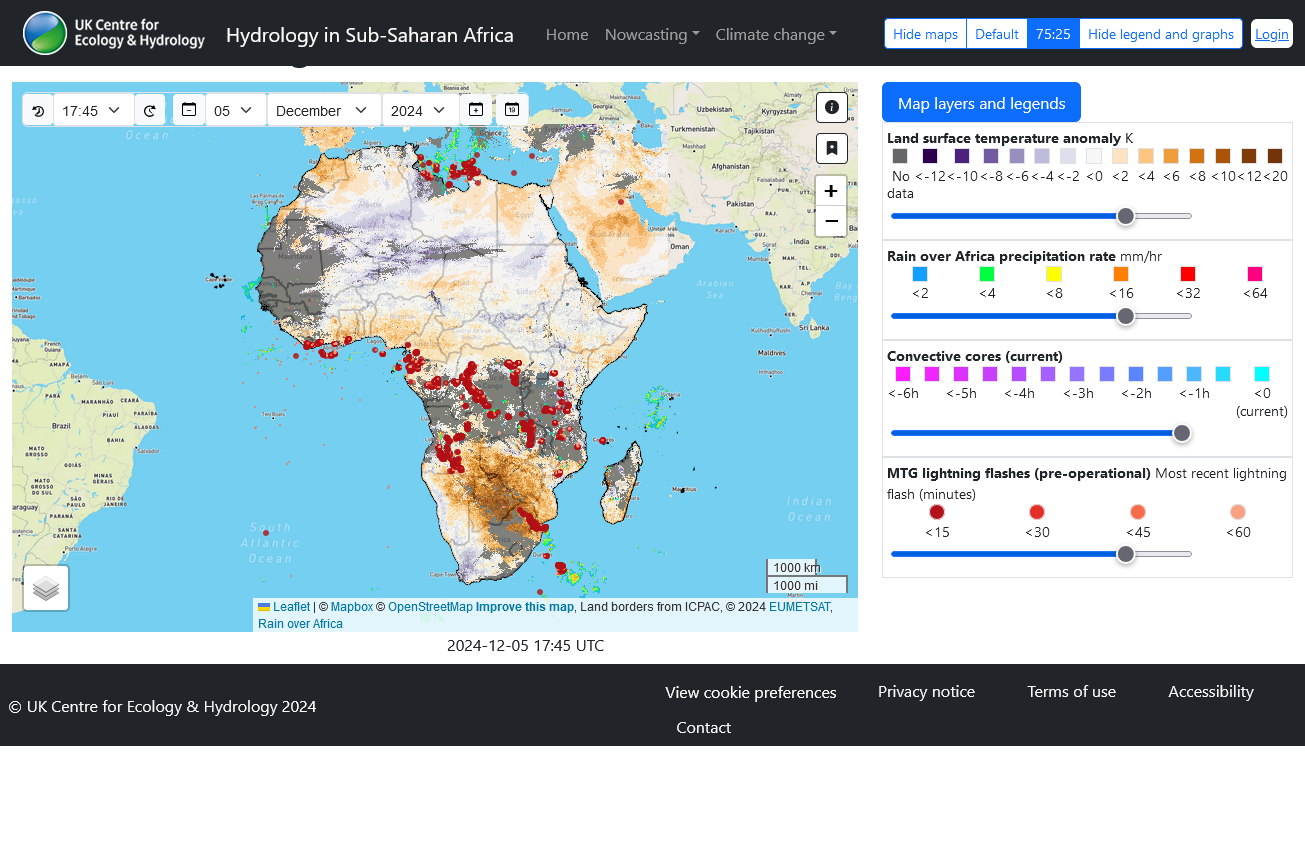 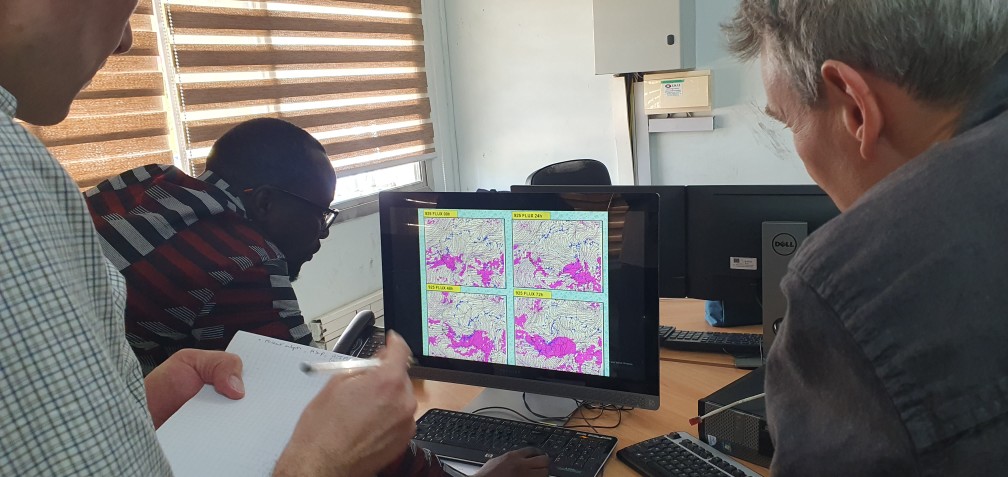 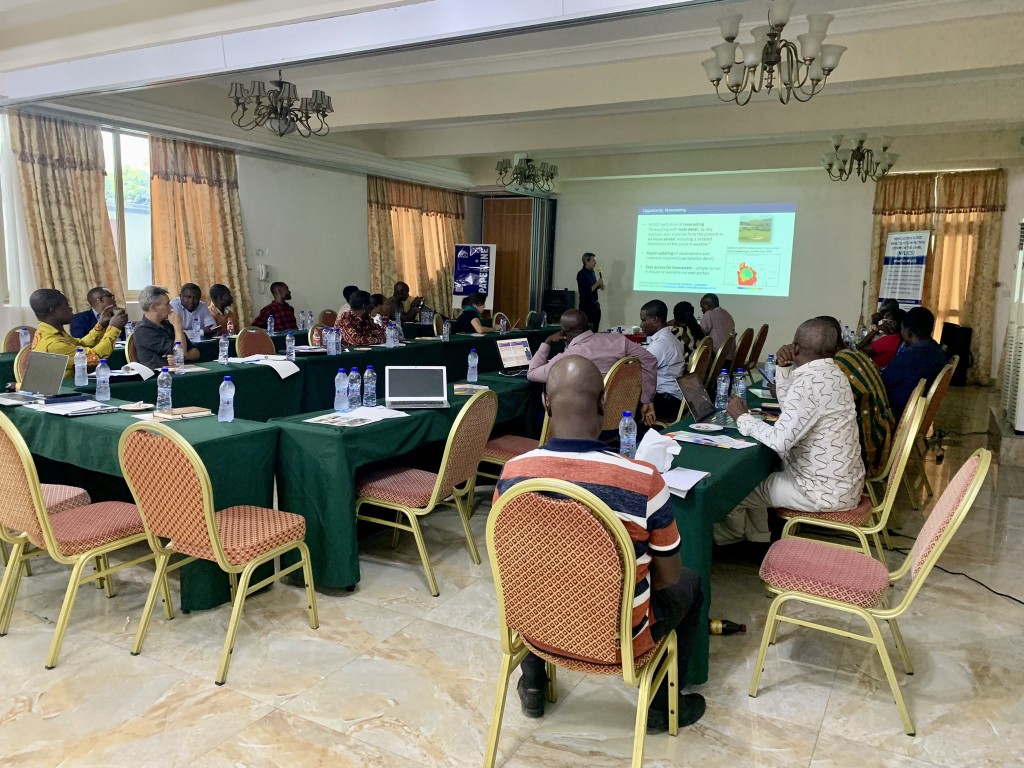 Working with National Met services in Senegal, Ghana, Zambia, Mozambique and South Africa
https://africa-hydrology.ceh.ac.uk/nowcasting/
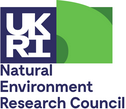 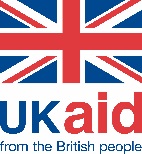 12
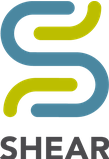 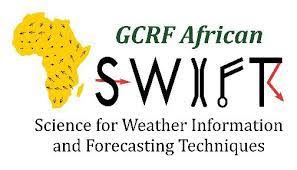 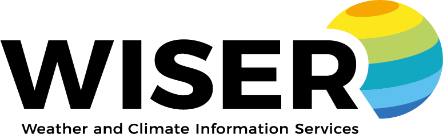 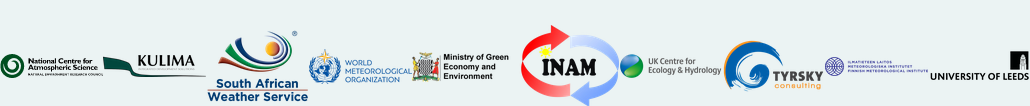 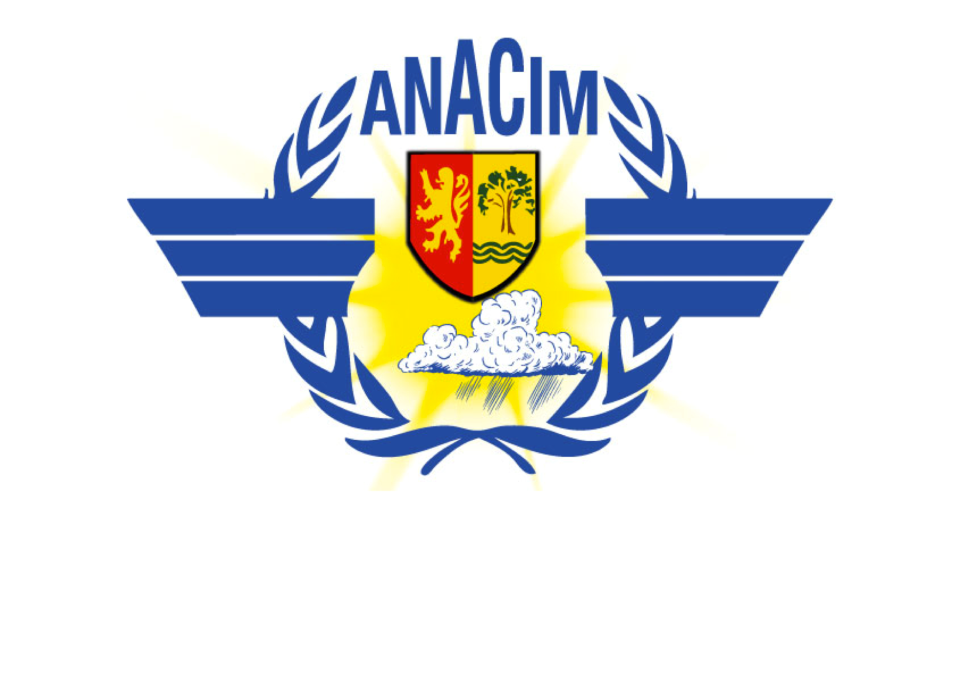 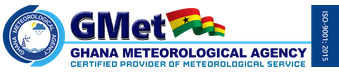 LST anomalies yesterday over Southern Africa
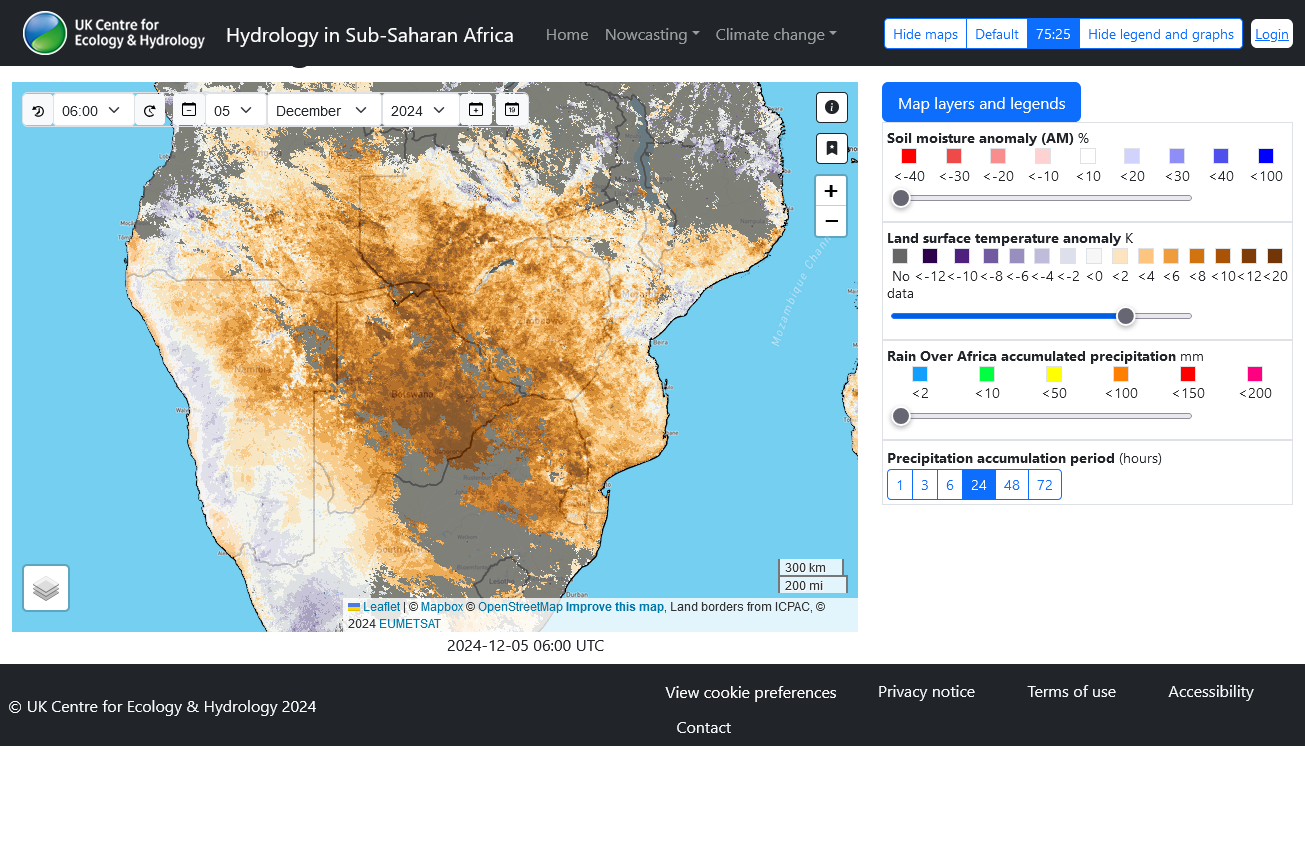 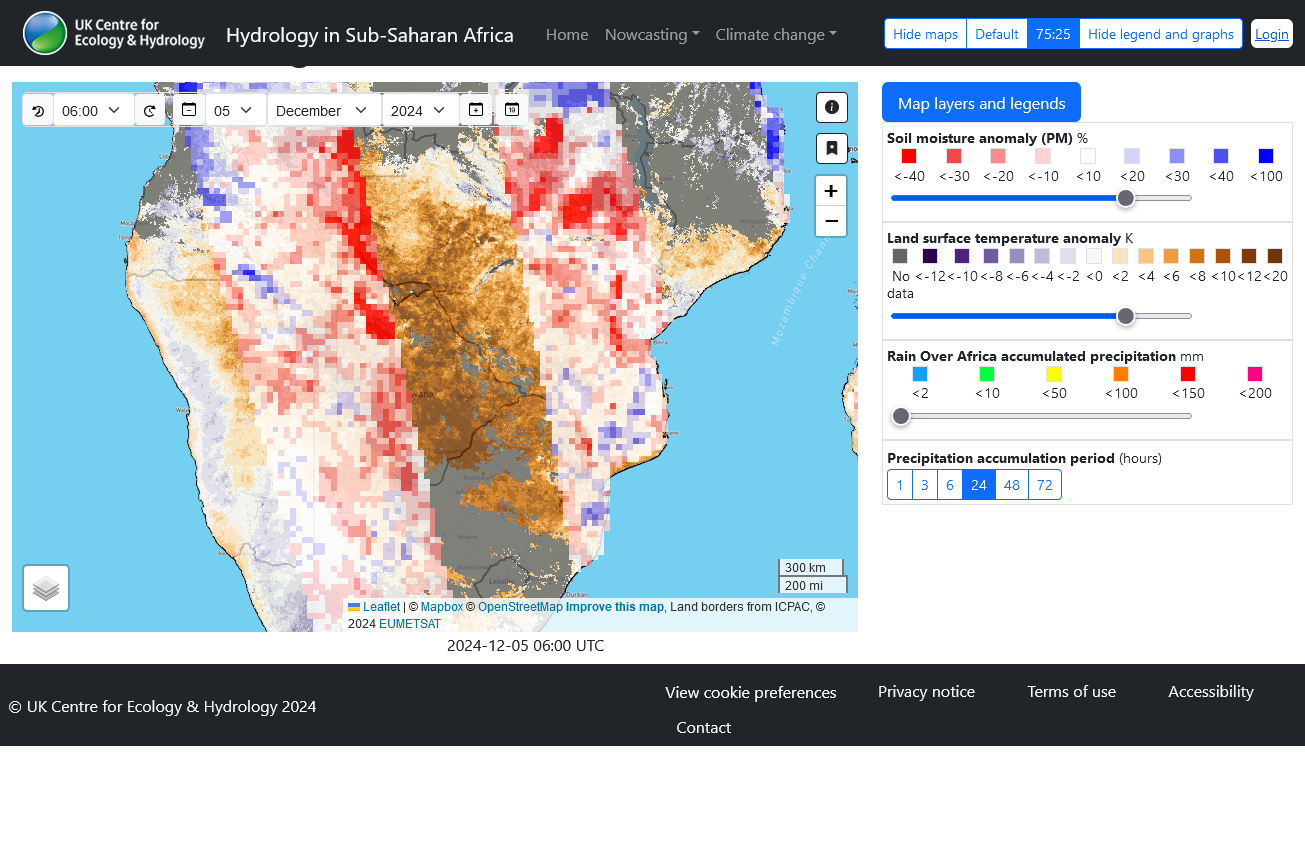 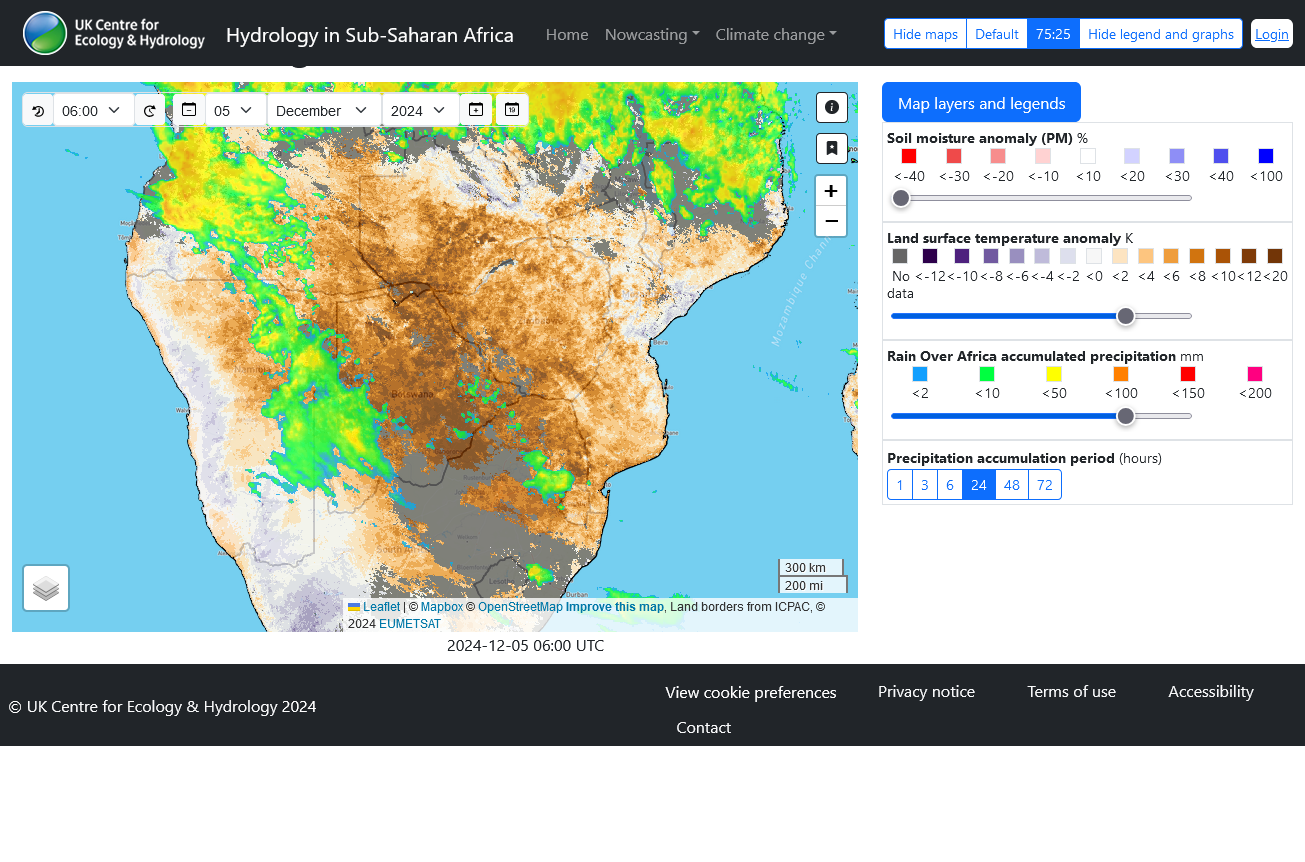 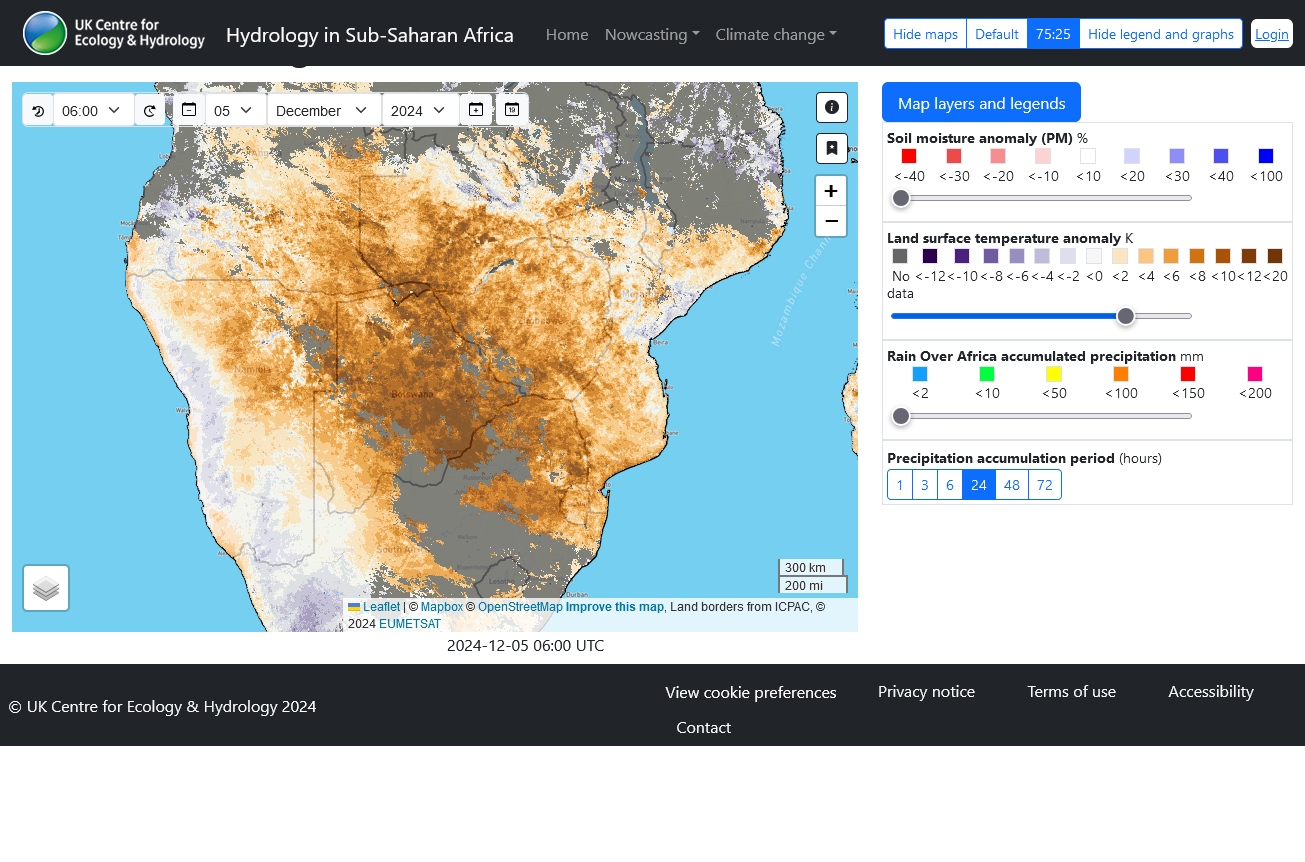 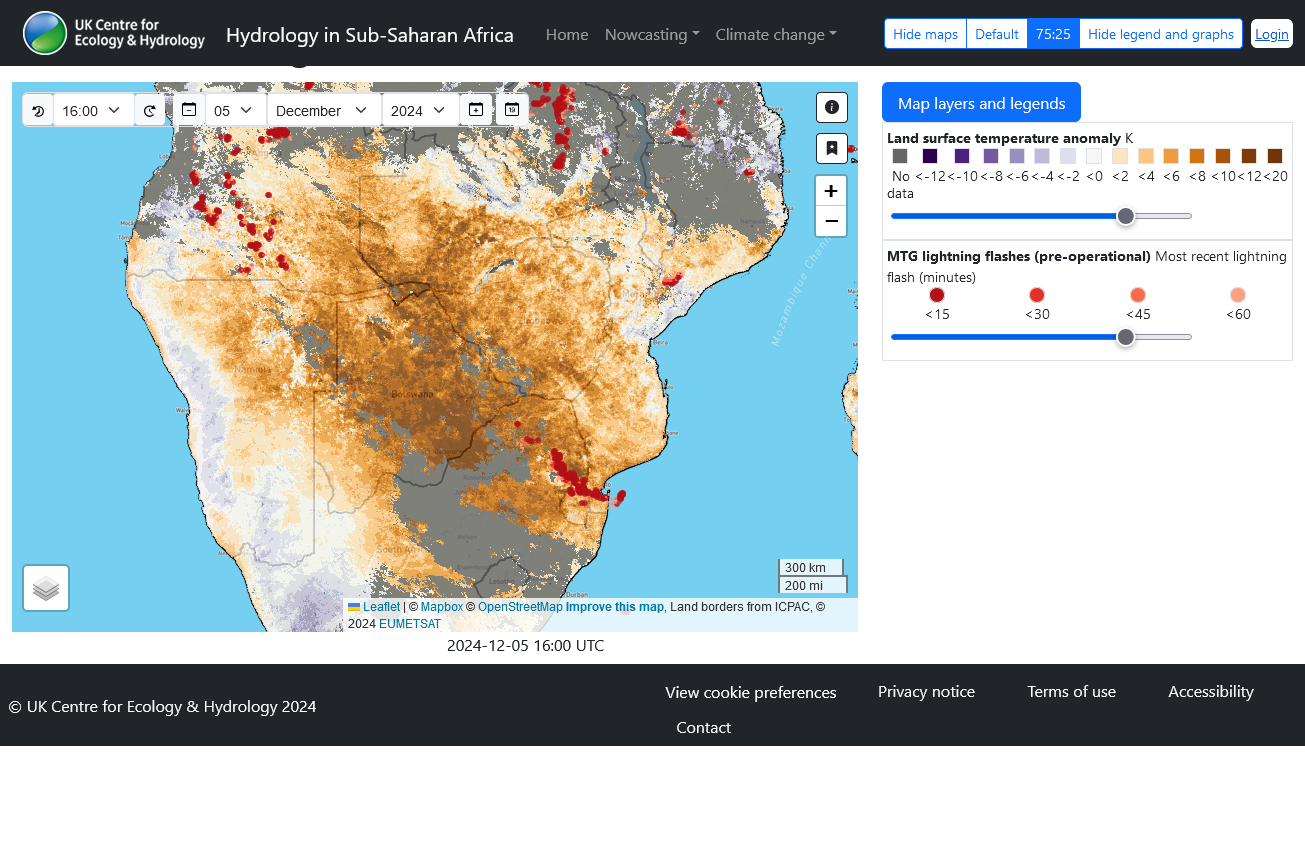 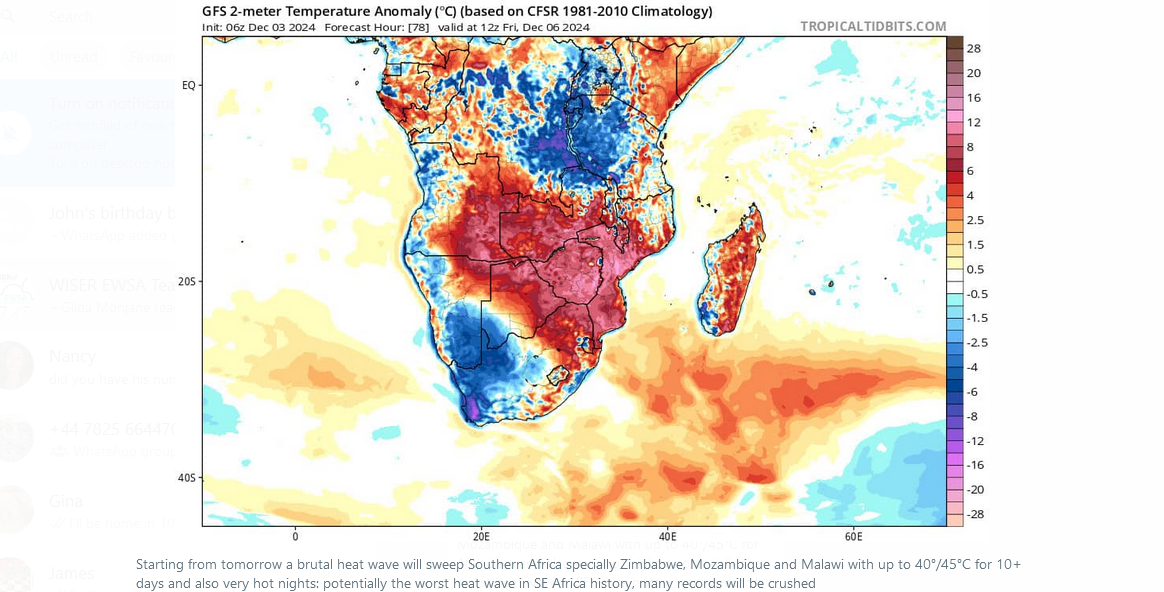 LandSAF LST
Widely-shared social media in the region on Wednesday discussing imminent “brutal heatwave”
https://africa-hydrology.ceh.ac.uk/nowcasting/
13
14
Composite pre-initiation land surface conditions
Composite pre-storm land surface observations
(aligned with background 500m wind from ERA5)
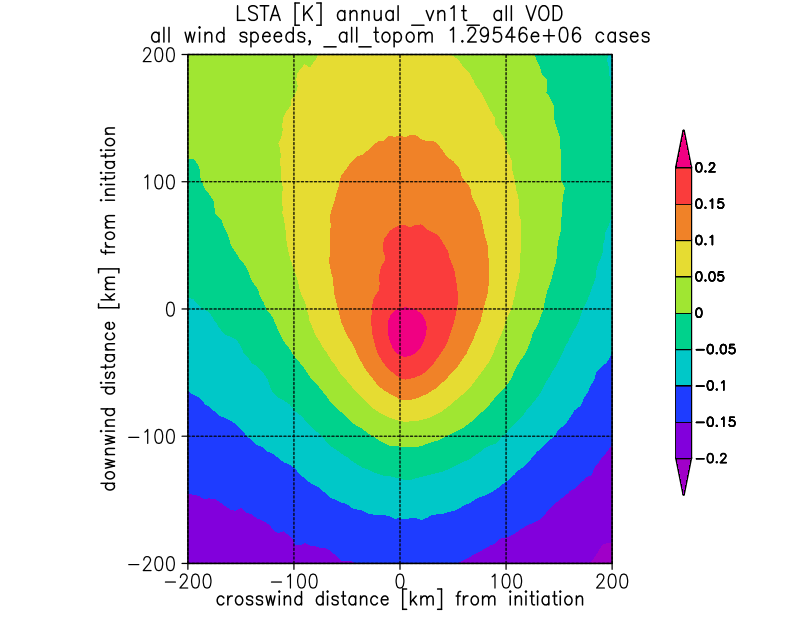 Wind direction
Surface SM anomalies [%]
0930LT
LST anomalies [K]
15
Initiations across Africa favoured over local hot/dry spot